The Dialer Console

A new way to manage virtual agents
Dialer Console Functions
Starts, stops and kills campaigns
Displays basic campaign information
Kills agents
Changes an agent’s campaign
Changes the script assigned to a campaign
Changes the number of virtual agents assigned to a campaign
Dialer Console
http://<server address>:81/scripter/default/BrowserApp.xbap
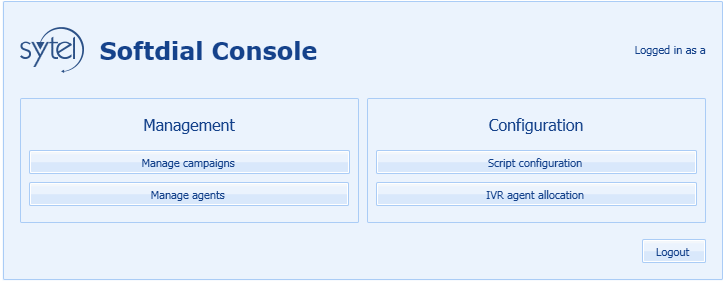 Managing Campaigns
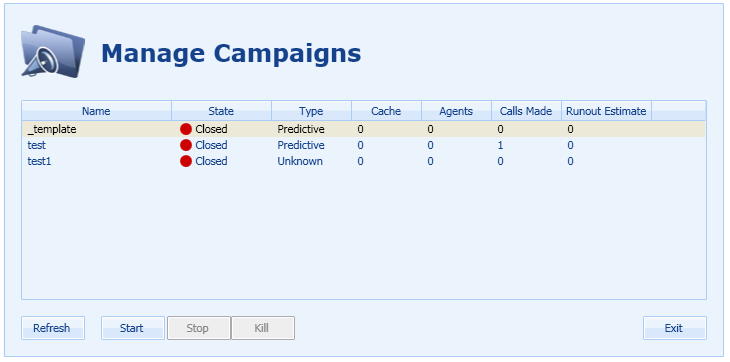 Managing Agents
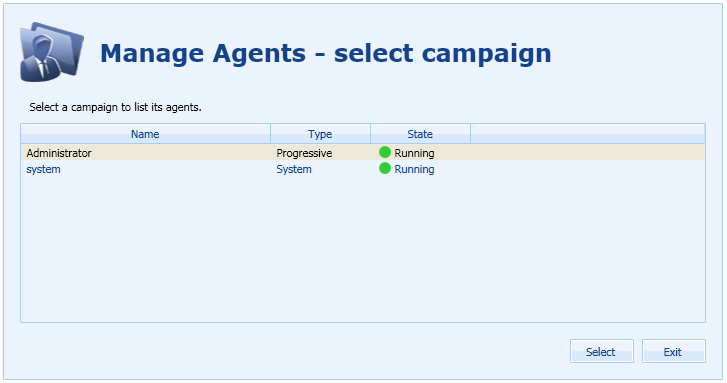 Managing Agents
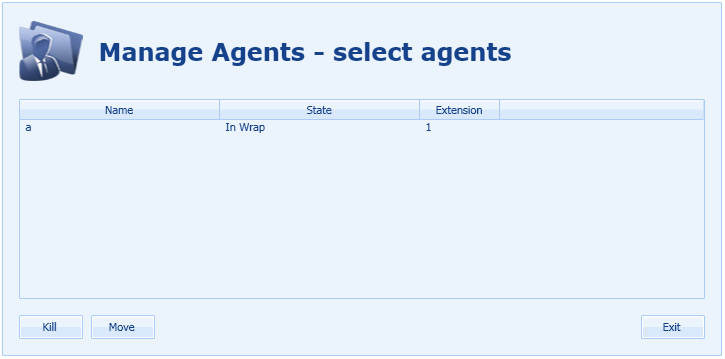 Moving Agents
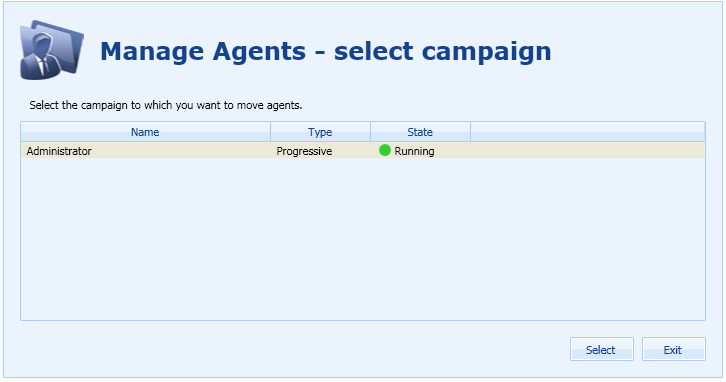 Changing Scripts
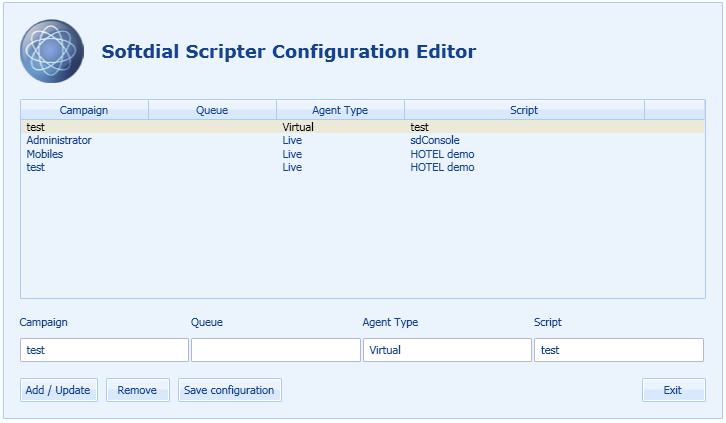 Changing the Number of Agents
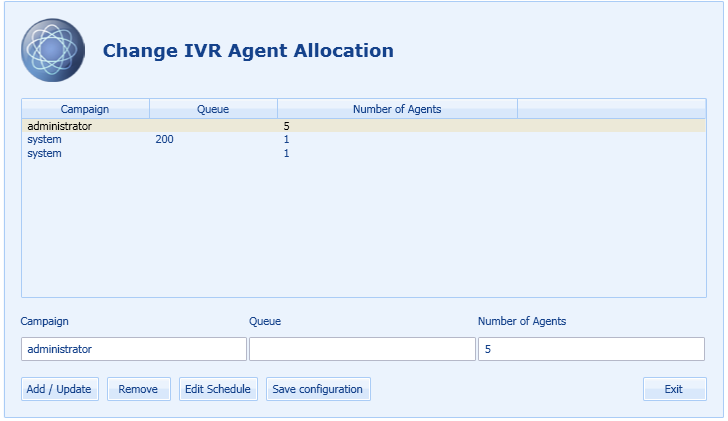 Dialer Console
Uses the existing scheduler configuration file BUT does not display information from that file UNLESS Dialer Console was used to add that information!
Dialer Console
Allows dynamic changes to scripts and agents.  
A great new way to manage your virtual agents…………but be careful!